Leto- lúčne kvety, letné ovocie –pre 2.roč.
Vypracovala Mgr. Mihaliková Anna Spojená škola Ul.J.Kollára 3 Nové Mesto nad Váhom
Záhradné a lúčne kvety,
Zvončeky                             vlčí mak
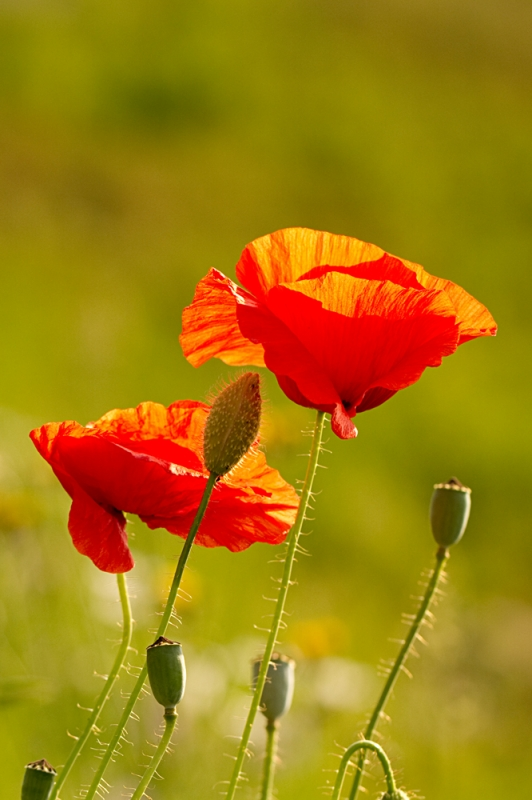 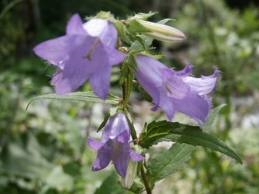 Margaretky                   Slnečnica
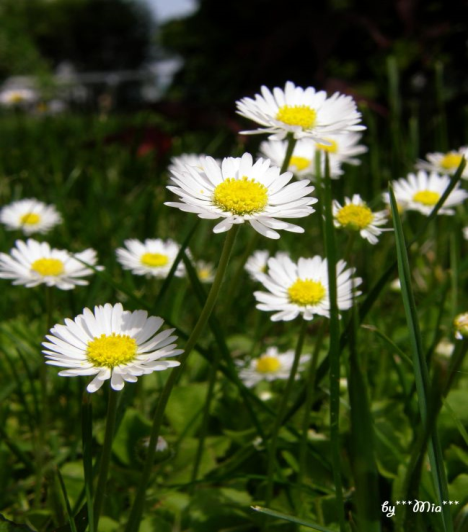 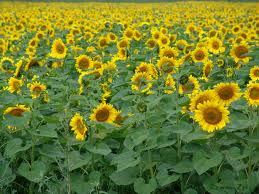 Letné ovocie – dozrievanie
Prvé letné ovocie sú jahody- rastú na byline.
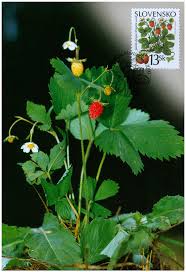 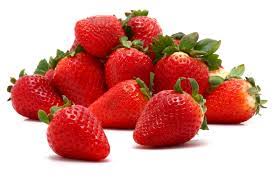 Po nich prídu čerešne – rastú na strome
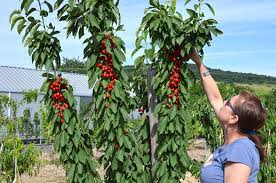 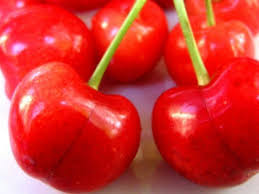 Marhule – rastú na strome
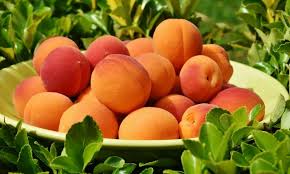 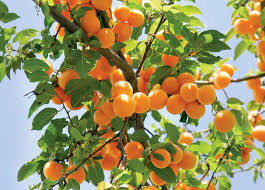 Ríbezle – rastú na kríku
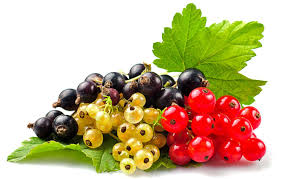 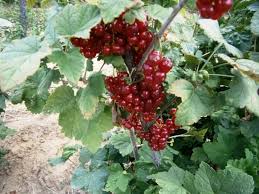 Maliny – rastú na kríku
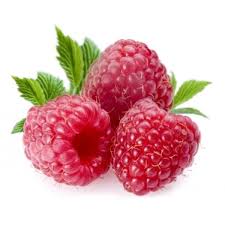 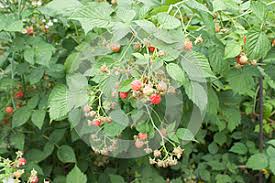 Ovocie je veľmi zdravé , lebo obsahuje veľa vitamínov. Pred jedením si ovocie musíme vždy umyť!!!
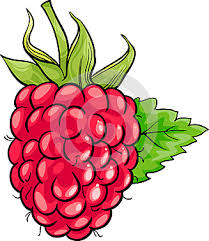 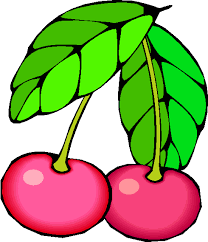 Nakresli si jahôdku
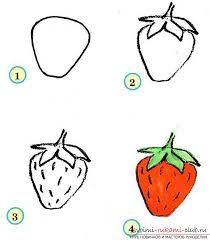 Vymaľuj si obrázok